LCC Homecare Provider Forum 22nd January
Sourcing Homecare - Timescales
Homecare Referrals to Care Navigation
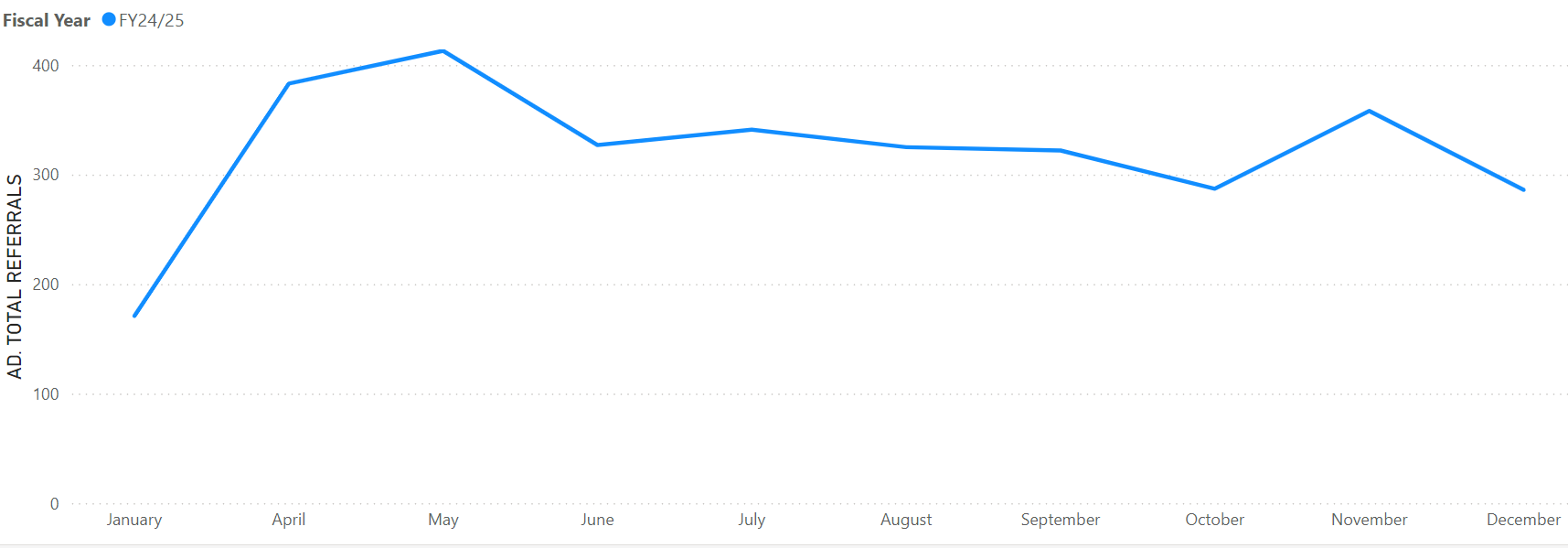 Numbers of People Receiving Homecare
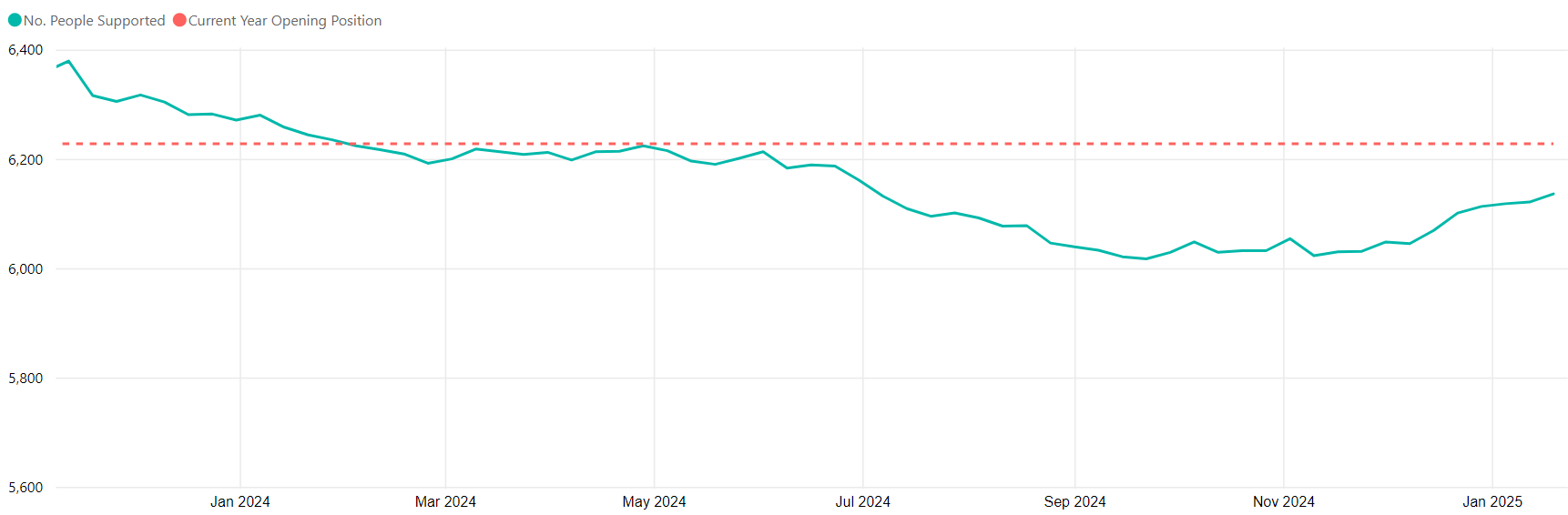 Homecare Transfers update Jan 2025
Round 2
Additional 37 providers joining March 24th
114 providers in total
In discussions around closing round 3

New E-Brokerage System 17th February
Informed does have functionality for you to change wards – possibly open every quarter

Fees – Uplift and Cabinet Item Feb 6th
New Developments